Итоги работы информационно-библиотечного центра  за I-е полугодие 2022 – 2023 учебного года
Муниципальное бюджетное общеобразовательное учреждение «Школа №29 имени начальника Управления пожарной охраны УВД Самарской области Карпова А.К.» городского округа Самара
За пять лет своего существования ИБЦ школы  стал реальным информационным, культурным и досуговым центром, где формируются не только информационные компетенции школьников, но и создаются  благоприятные условия
  для самообразования и развития всех    участников образовательной деятельности.
В 2022-2023 учебном году продолжена работа по активизация познавательной деятельности и читательской активности обучающихся через привлечение их 
к участию в мероприятиях ИБЦ школы, международных, областных и городских акциях и конкурсах.
Уроки информационной грамотности – новая традиция в ИБЦ
Что такое библиотека?(Урок информационной грамотности в 1-х классах)
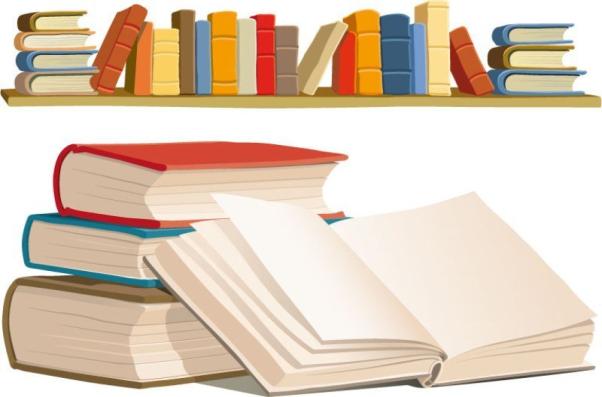 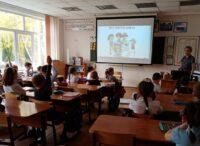 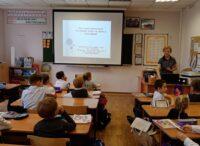 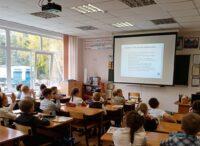 Разноцветные страницы(структура книги)Уроки информационной грамотности во 2-х классах.
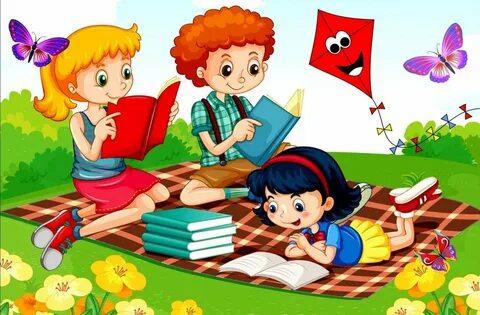 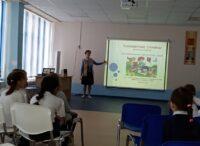 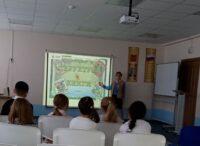 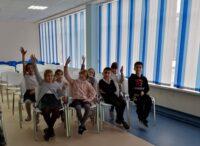 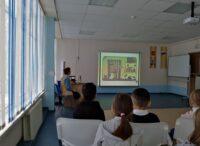 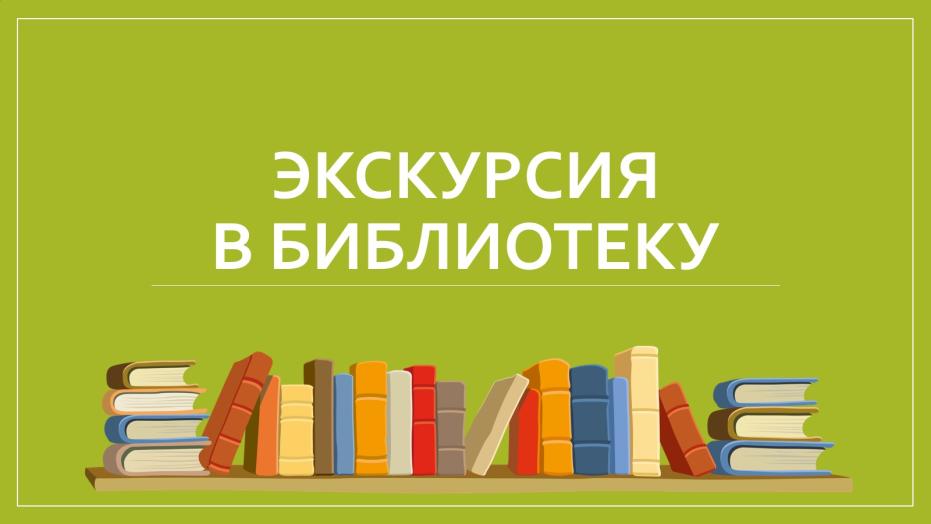 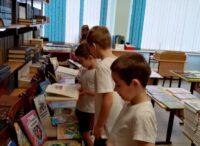 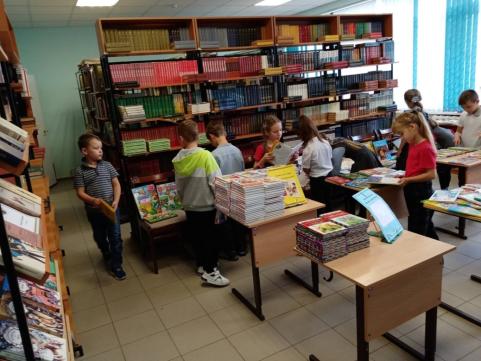 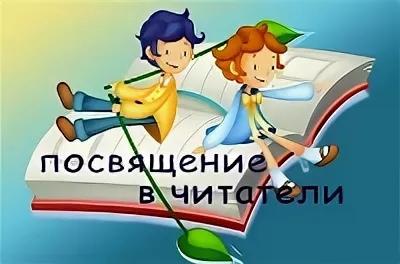 Праздник для первоклассников 
МБОУ Школа № 29 г.о. Самара 
2022 – 2023 учебный год
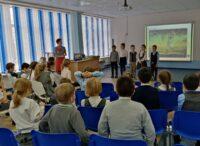 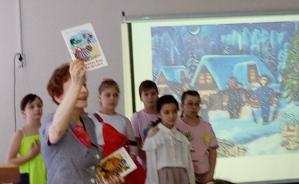 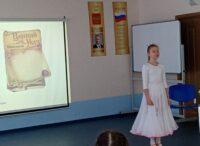 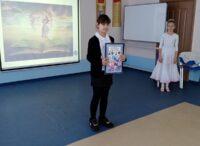 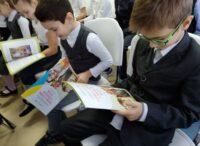 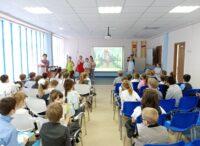 Традиционными стали конкурсы стихов  поэтов-юбиляров года
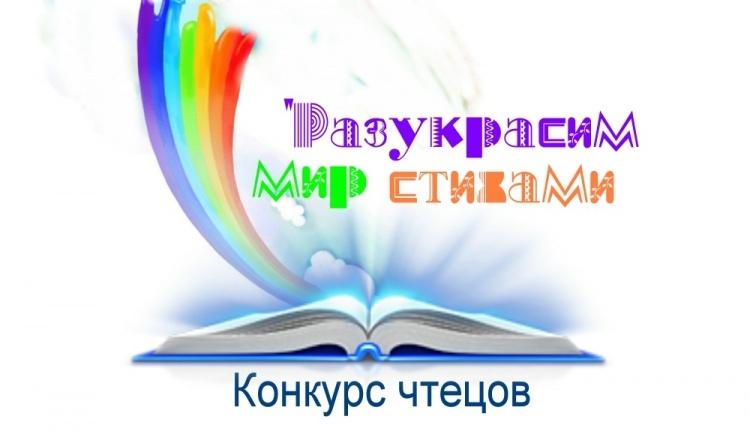 «Про всё не свете»( конкурс стихов к 135-летию С.Я. Маршак)
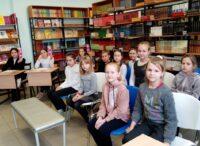 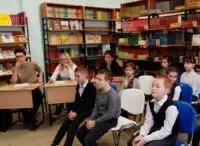 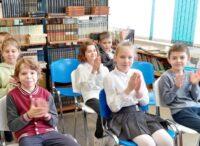 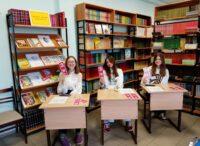 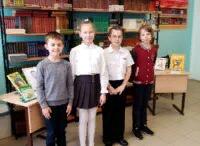 «Если душа родилась крылатой…»(  конкурс стихов к 130-летию Марины Цветаевой)
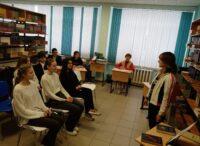 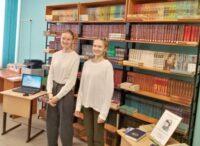 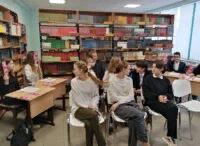 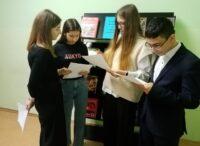 Рейды по смотру сохранности учебников
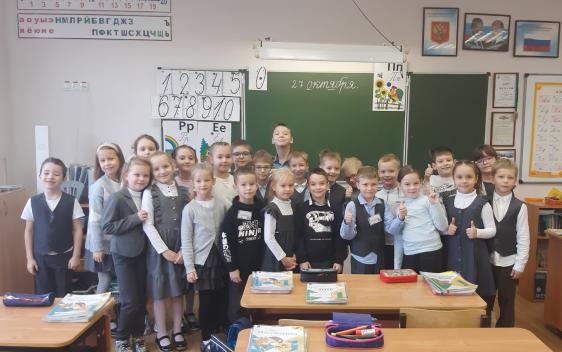 Победителями  рейдов стали учащиеся 
1А, 1Б, 4А и 4В классов

Молодцы, ребята!
У нас интересно!
Участники школьного хорового коллектива  4-х классов провели              с ребятами младшего звена музыкальную переменку, на которой звучали песни из любимых мультфильмов. Учащиеся могли не только петь и пританцовывать, но и отгадать, на сюжет какой книги создан мультфильм.
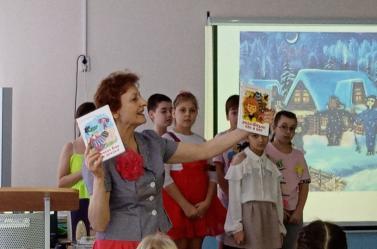 По инициативе Ники Зуевой (4А класс) интересно прошли мастер-классы по изготовлению закладок способом нанесения пятна. Сначала Ника со своими одноклассницами провели их для первоклассников. Но потом их инициатива распространилась и на всех желающих. В одну из больших перемен девочки провели такой мастер-класс в рекреации начальной школы.
Молодцы, девочки! Ждём новых идей от других читателей нашей библиотеки!
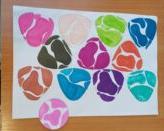 Мастер-классы Ники Зуевой     по  изготовлению закладок
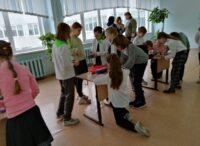 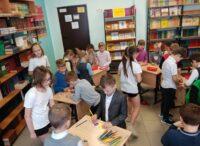 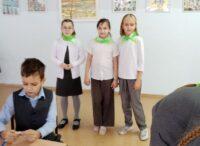 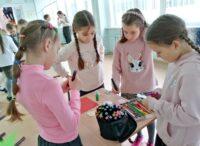 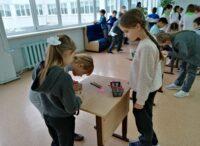 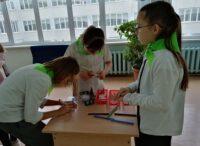 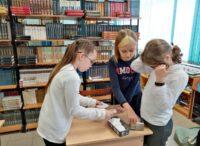 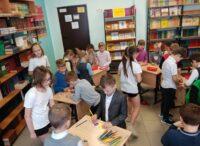 Спешите делать добрые дела!
Набирает обороты добровольческая деятельность читателей библиотеки
В прошлом учебном году создана 
и активно работает в этом волонтёрская     группа «Муравьишки».
Мальчики помогают в работе 
с библиотечным фондом и участвуют
в организации и проведении   массовых мероприятий школьного ИБЦ.
Волонтёрская группа ИБЦ «Муравьишки» (6Б класс)
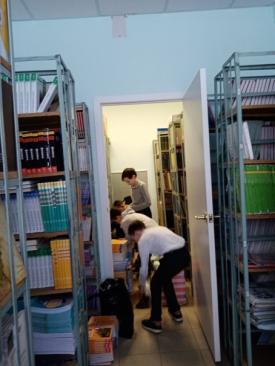 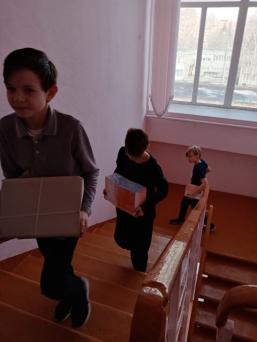 Третьеклассники вызвались смотреть за порядком и систематизировать книги на полках свободного доступа
Полки свободного доступа в рекреации начальной школы и в фойе 1-го этажа
Елагин Ярослав, Алиев Елисей 
(3Б класс)
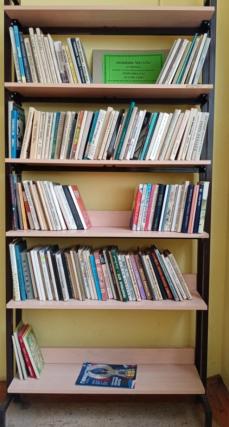 Выставочная деятельность информационно-библиотечного центры
Огромное место в работе ИБЦ занимает выставочная деятельность.В течение учебного года проводились тематические выставки книг, выставки книг писателей-юбиляров, книг-юбиляров, тематические выставки к знаменательным датам в стране и в мире, а так же выставки, знакомящие учащихся с библиотечным фондом школы.
Выставки книг на тему «Актуально сегодня»
«Помните! 1941 – 1945»
Женщины, участницы СВО.
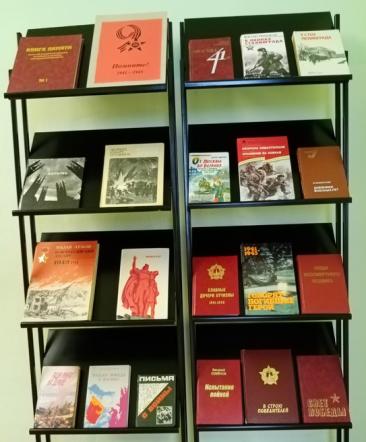 Знаменательные даты года
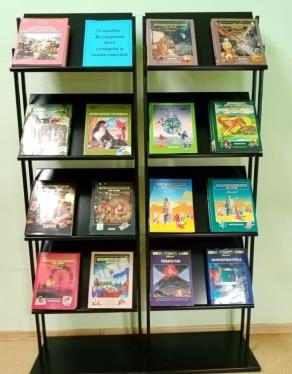 Писатели – юбиляры года
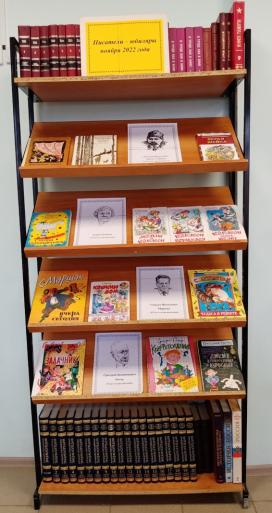 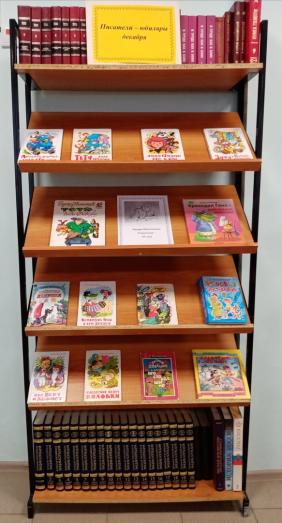 Знакомство с библиотечным фондом школы
В первом полугодии   организованы выставки серий книг
«Золотая коллекция» (избранные произведения для детей и юношества)
«Библиотека пионера»
«Военная библиотека школьника»
«Книги издательства «РОСМЭН»
«Я познаю мир»
«Книги – мои друзья»
«Школьная библиотека»
«Жизнь замечательных людей»
Итоги работы школьного ИБЦ за I-е полугодие 2022-2023 учебного года
Победителями по итогам первого полугодия 
2022-2023 учебного года признаны классные коллективы 
8Б, 4А, 4В, 2А и 1А классов.
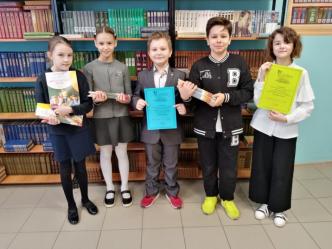 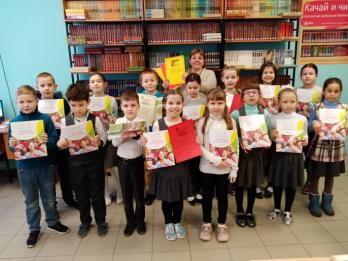 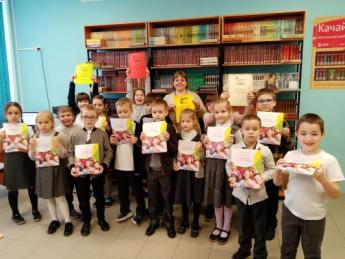 Новый 2022 – 2023 учебный год – 
год новых свершений и открытий.Не останавливайтесь на достигнутом! Дерзайте! Достигайте новых вершин на пути к знаниям!
Молодцы, ребята!Успехов вам в следующем полугодии!
Презентацию подготовила педагог – библиотекарь школьного ИБЦ Шибаева З.А.